МОУ «Косланская СОШ»,  Удорский район, Республика Коми
Презентация к сценарию урока в 5 классе по теме «Солончаки и солонцы»,
по программе УМК 5 класс "Природоведение", автор А.Е. Андреева:
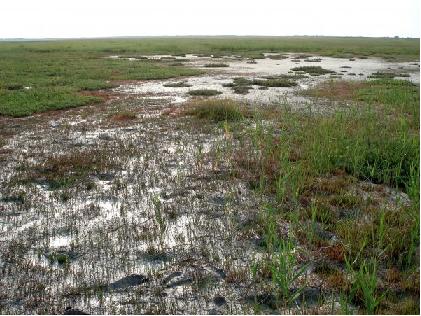 Иевлева 
Светлана Геннадьевна, 
учитель биологии
2014 год
Солончаки и солонцы
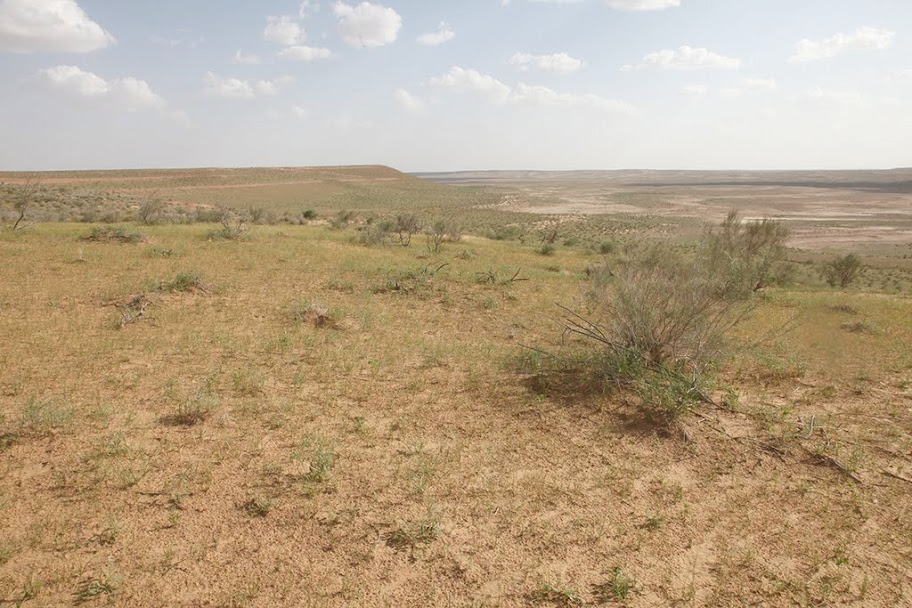 Вспомни!
Что является причиной засоления?
В условиях какого климата образуются засоленные почвы?

При затруднении используй текст учебника на стр. 116-117.
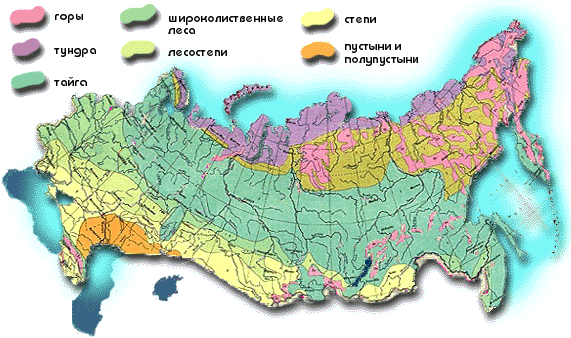 Используя текст учебника п.49 выпишите отличительные особенности солонцов  и солончаков.
Используя текст учебника п.49 выпишите отличительные особенности солонцов  и солончаков.
Используя текст учебника п.49 выпишите отличительные особенности солонцов  и солончаков.
Используя текст учебника п.49 выпишите отличительные особенности солонцов  и солончаков.
Растительность солончаков:
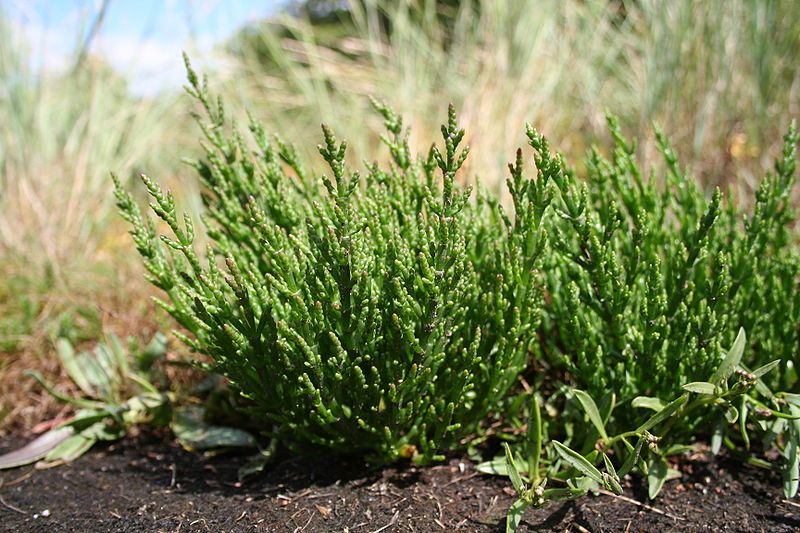 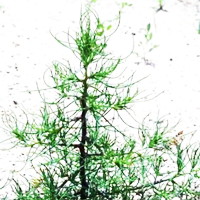 солянка
солерос
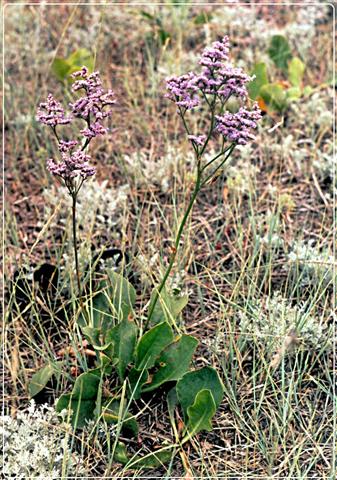 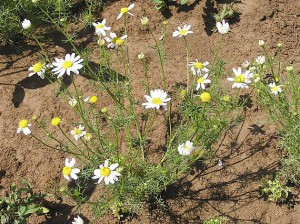 Растительность солонцов
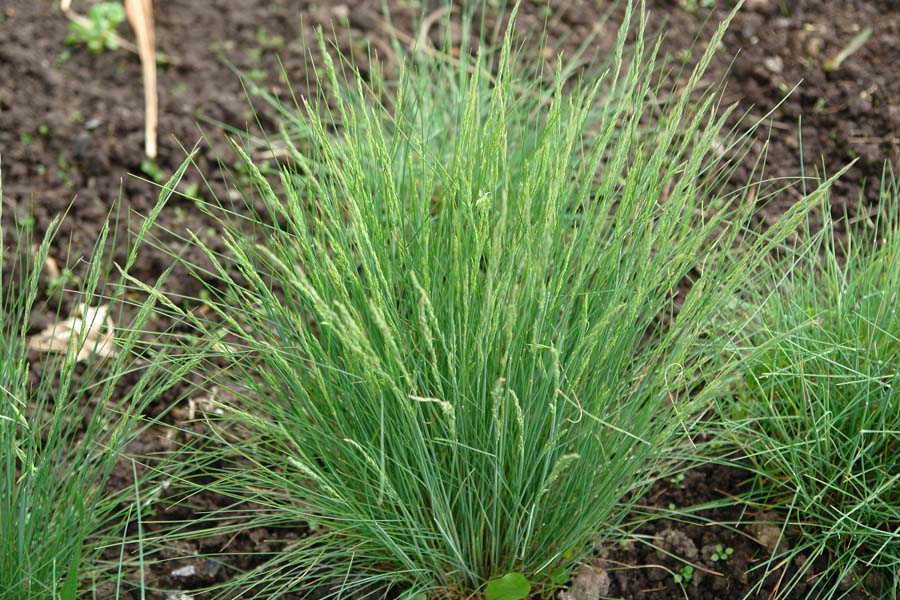 ромашник
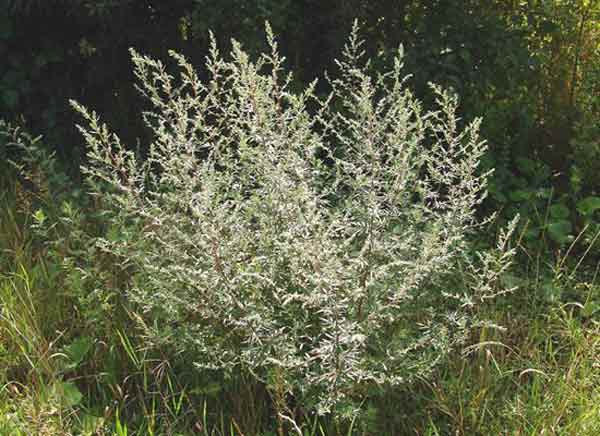 типчак
полынь
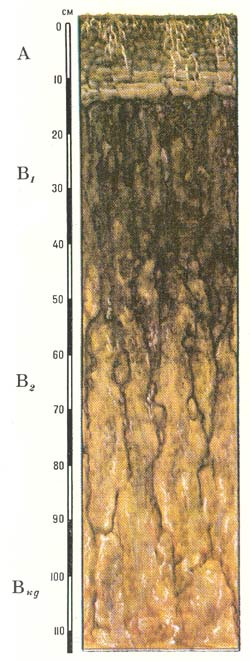 кермек
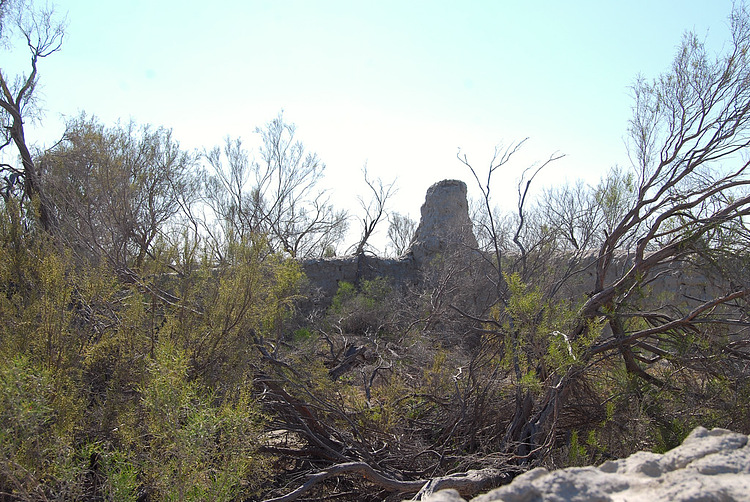 Почему на солончаках  живут растения с глубокой корневой системой, а на солонцах и с поверхностной?
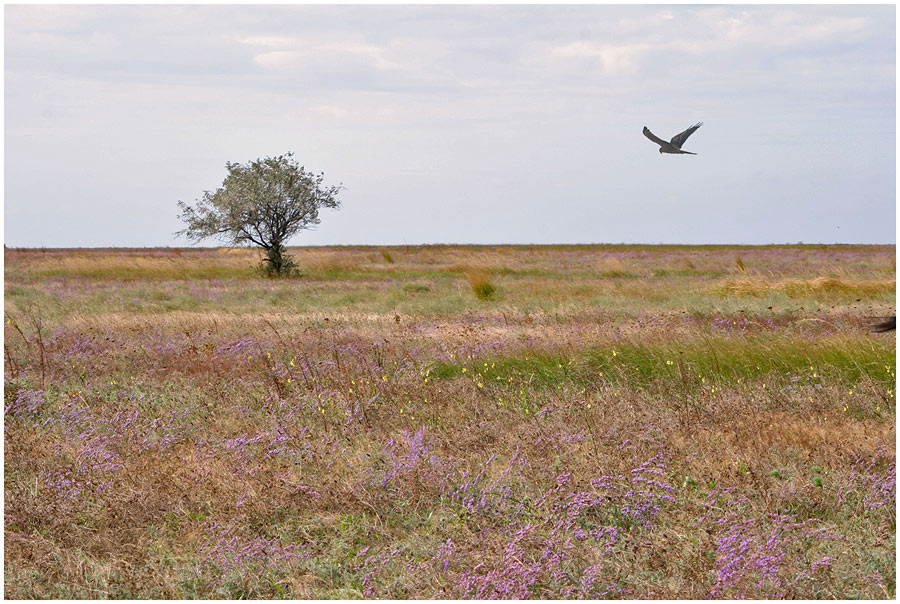 солончаки
солонцы
Проверь себя!
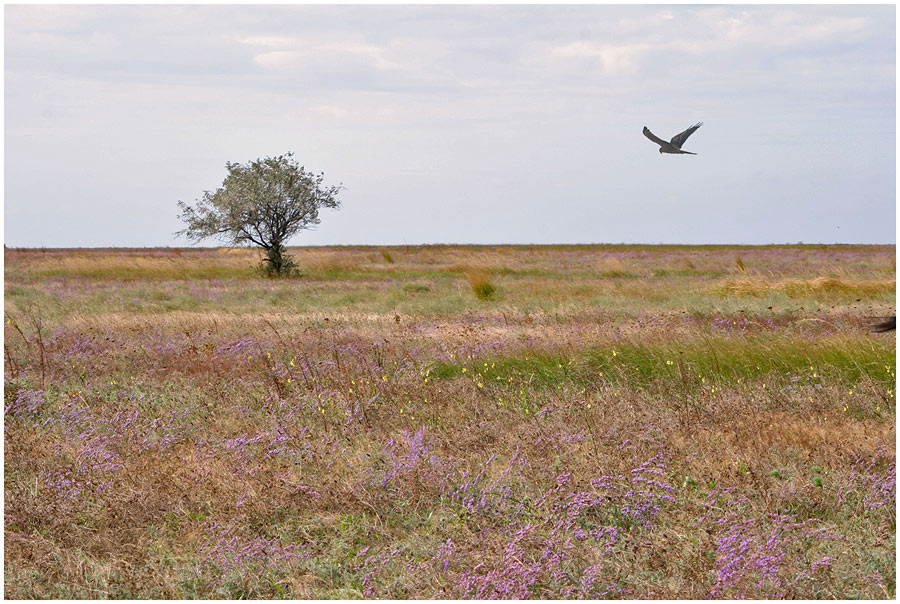 солонцы
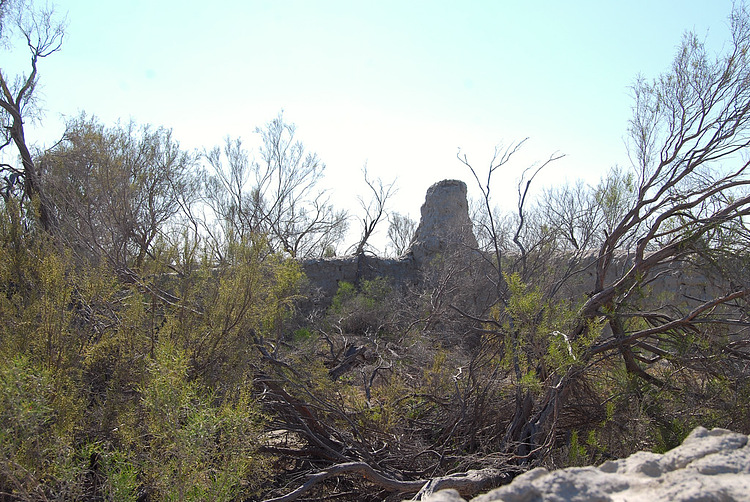 солончаки
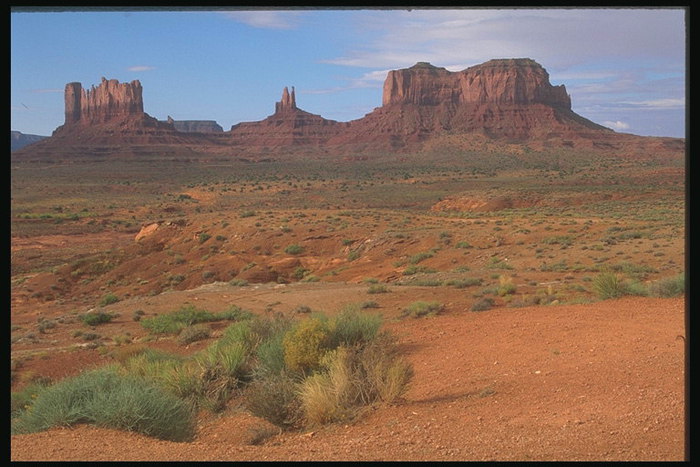 Пустыни и полупустыни
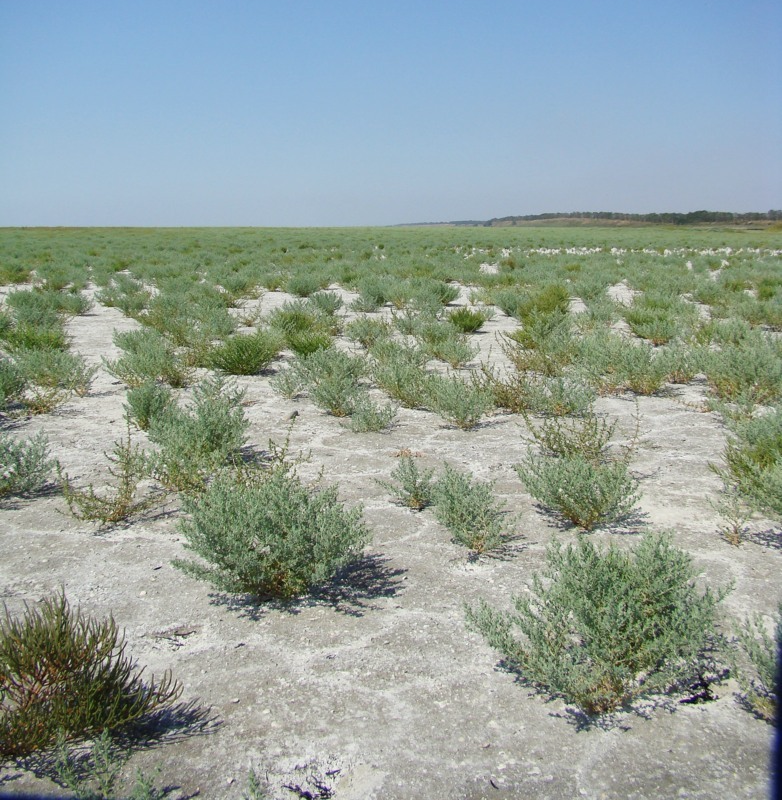 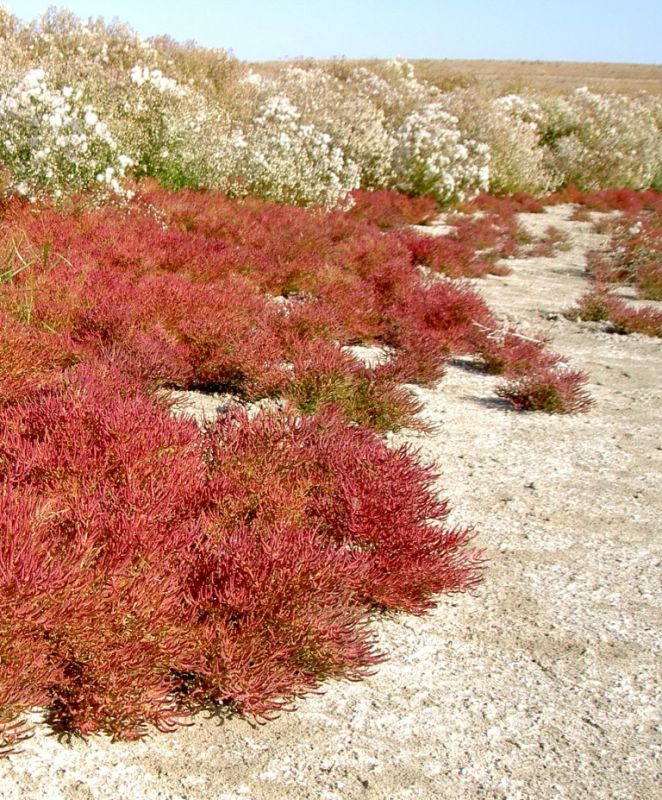 солеросы
Я ЭРУДИТ
Домашнее задание:
Пользуясь дополнительной литературой, опишите в тетради  одно из растений, произрастающее в пустыне.
Прочитайте параграф 49.
Источники:
http://www.vokrugsveta.ru/photo/image/4659/
http://so-l.ru/news/tags/%D0%90%D0%BD%D0%B3%D0%B8%D0%BB%D1%8C%D1%8F
http://www.studmed.ru/docs/document18404/%D0%B4%D0%BE%D0%BA%D0%BB%D0%B0%D0%B4-%D0%B7%D0%B0%D1%81%D0%BE%D0%BB%D0%B5%D0%BD%D0%B8%D0%B5-%D0%BF%D0%BE%D1%87%D0%B2